Figure 4: Chemical structures of commonly used AONs. (A) 2'-O-methyl phosphorothioates. This chemistry resembles RNA ...
Brief Funct Genomics, Volume 10, Issue 3, May 2011, Pages 151–164, https://doi.org/10.1093/bfgp/elr020
The content of this slide may be subject to copyright: please see the slide notes for details.
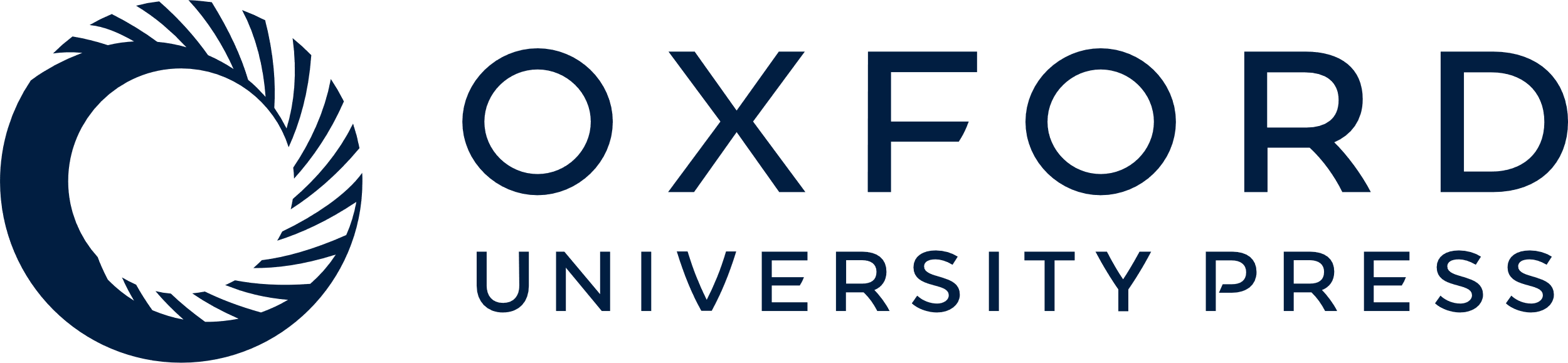 [Speaker Notes: Figure 4: Chemical structures of commonly used AONs. (A) 2'-O-methyl phosphorothioates. This chemistry resembles RNA but has a methyl group at the 2'-O position and has a phosphorothioate rather than a phosphate group linking the ribose molecules. (B) LNAs. This closely resembles RNA but incorporates an extra carbon linker between the 2'-O and the 4' carbon. (C) PMOs. The ribose molecules are replaced by morpholine ring moieties and the phosphodiester bonds are replaced by phosphorodiamidate linkers. (D) PNAs. The entire sugar–phosphate backbone structure has been replaced by a repeating aminoethylglycine backbone and acetyl linkers carry the bases.


Unless provided in the caption above, the following copyright applies to the content of this slide: © The Author 2011. Published by Oxford University Press. All rights reserved. For permissions, please email: journals.permissions@oup.com]